Bullet camera mount
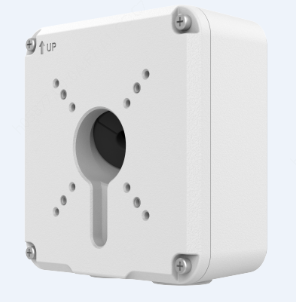 Junction box
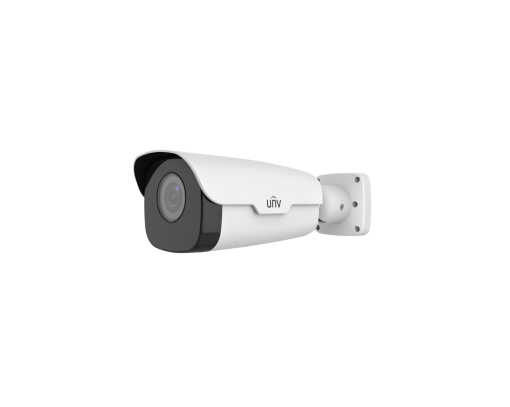 NPT ¾”Plastic
Waterproof joint
TR-JB07-D-IN
Optional
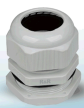 LPR
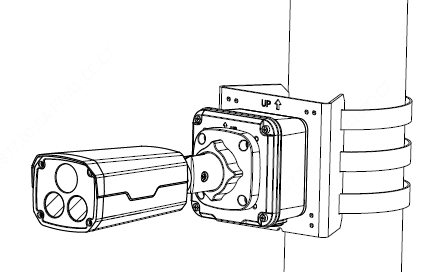 TR-A01-IN
Pole mount
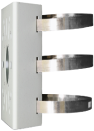 Recommended side outlet for cable
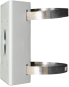 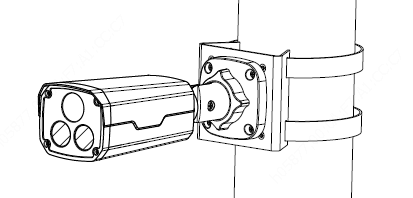 Pole mount
TR-UP06-C-IN
TR-UP06-B-IN